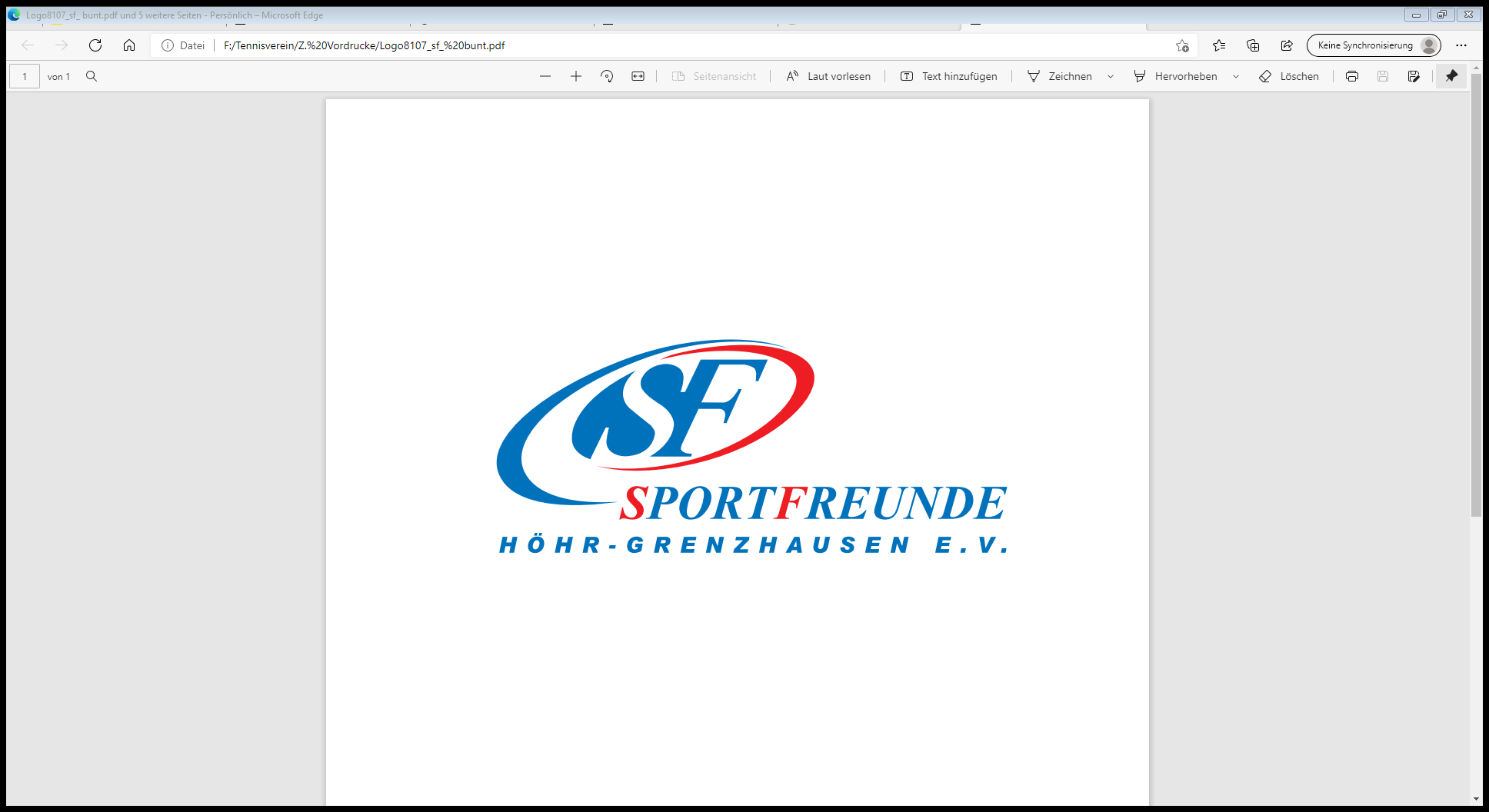 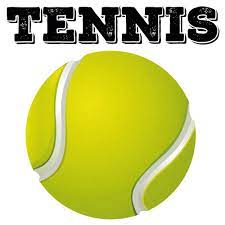 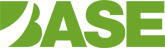 Herzlich willkommen!
Schön, dass Du bei uns bist!
Anbei einige hilfreiche Informationen rund um das Tennisspielen